OER Life Cycle
Andrew Moore and Tessa Welch
This work is licensed under a Creative Commons Attribution 3.0 Unported License.
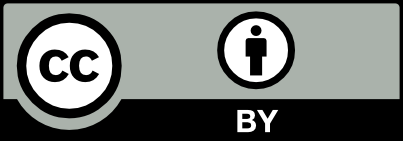 OER LIFE CYCLE
SEARCH & FIND
OER LIFE CYCLE
COMPOSE
Link to Outcomes
Language (translation, remove colloquialisms)
Pitch at your learners level
Chunk information appropriately 
Insert into your methodology/pedagogy
Contextualise materials
OER LIFE CYCLE
ADAPT
ReUse (Use OERs as per original)
Rework (Rework OER but remain true to its message)
Remix (Mix OER materials)
Be true to copyrighted conditions of materials
OER LIFE CYCLE
PRODUCE, DEPLOY & REFINE
Produce: Medium, (Paper vs Digital) has implications for distribution and access.
Produce: Quantity, implications for cost.
Deploy: Who should have access to the documents and when?
Refine: After the first run the document needs to be refined/revised based on ‘lessons learnt’ so that it is remains useful.
OER LIFE CYCLE
SHARE
Need to get the OER’s back to the OER community.
Others should benefit from your revisions (especially in Africa where material context is significant)
 Need to advertise your ‘improvements’.
Some words of wisdom from others
To unlock the potential of OERs, they ‘have to be first located, then adapted, used and the adaptations (perhaps with commentary on the form and impact of their use) made available to a wider community; otherwise they remain just another piece of ‘content’, merely stuff rather than a tool (Cantoni, quoted in Conole & Weller, 2008, p.11).’